স্বাগতম
শিক্ষক পরিচিতি
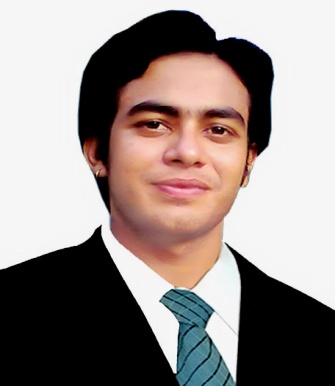 নয়ন শর্ম্মা
সহকারী শিক্ষক
আন্দিউড়া উম্মেতুন্নেছা উচ্চ বিদ্যালয়
আন্দিউড়া,মাধবপুর,হবিগঞ্জ।
পাঠ পরিচিতি
শ্রেণীঃ 8ম
বিষয়ঃ হিন্দু ধর্ম ও নৈতিক শিক্ষা
পাঠঃ যোগসাধনা।
শিখনফল
7.১.1- যোগব্যায়ামের ধারণা ব্যাখ্যা করতে পারবে।
7.১.2- যোগব্যায়াম ও পরিমিত আহারের সঙ্গে ধর্মের সম্পর্ক ব্যাখ্যা করতে পারবে।
7.১.3- স্বাস্থ্যরক্ষা ও ধর্মের অঙ্গ হিসেবে যোগব্যায়ামের অনুশীলনে উদ্ধুদ্ধ হবে ।
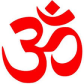 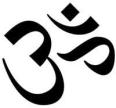 এসো আমরা কিছু ছবি দেখি
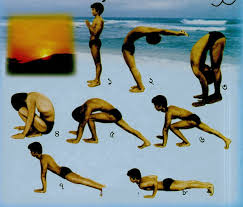 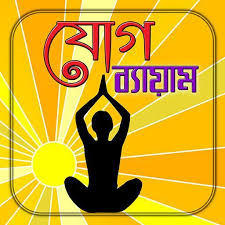 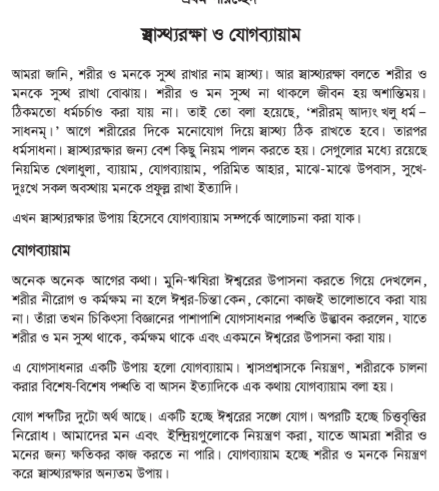 আজ আমরা পড়বো ও জানবো
স্বাস্থ্যরক্ষা ও যোগব্যায়াম
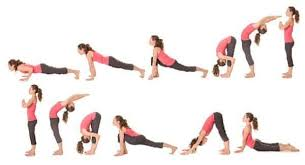 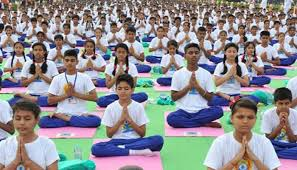 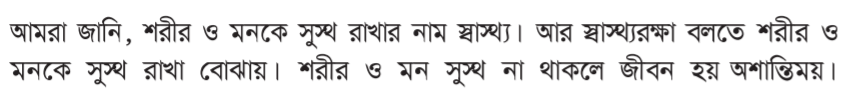 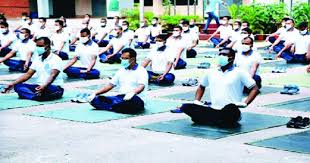 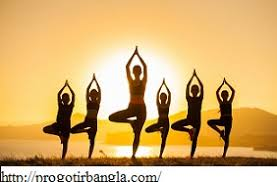 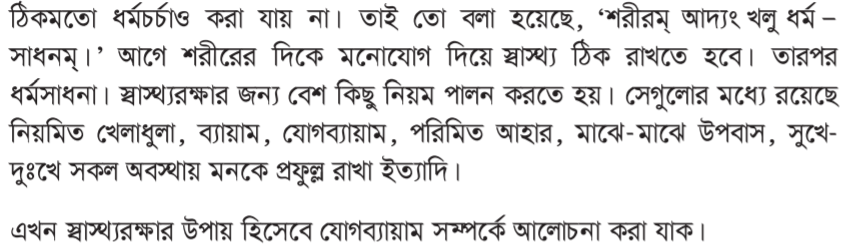 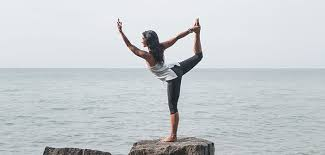 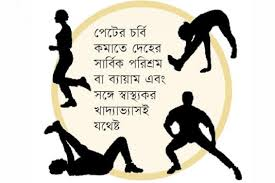 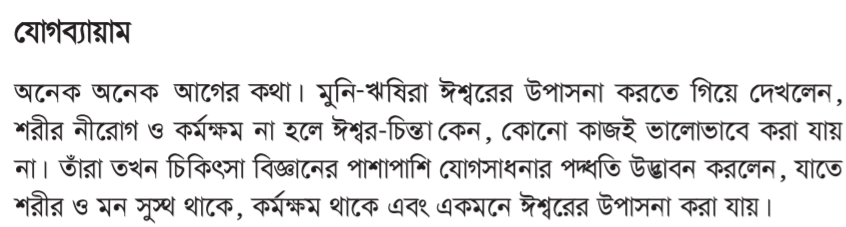 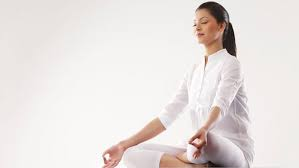 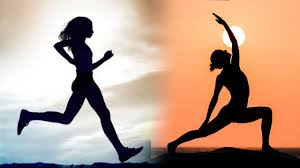 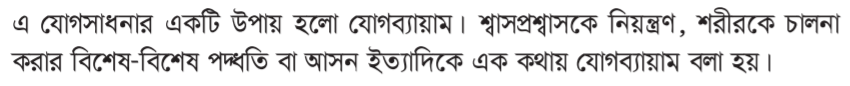 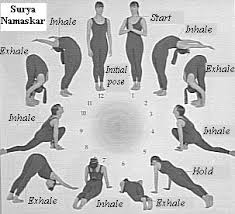 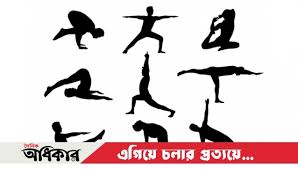 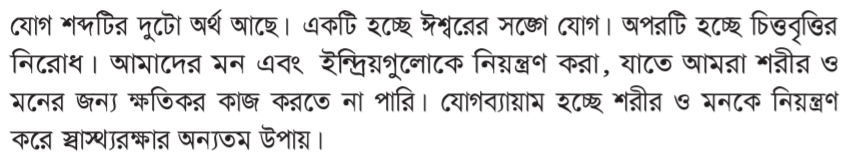 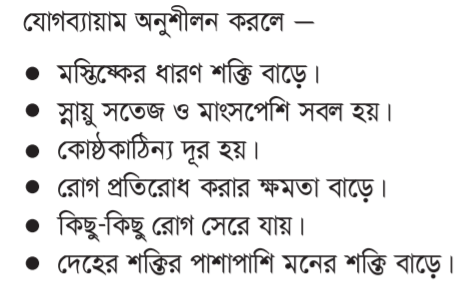 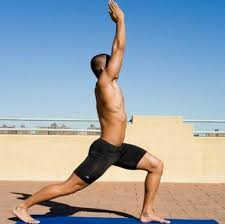 সংক্ষিপ্ত প্রশ্ন
স্বাস্থ্য বলতে কী বোঝ ? 
উঃ শরীর ও মনকে সুস্থ রাখার নাম স্বাস্থ্য ।
স্বাস্থ্যরক্ষার জন্য বেশ কিছু কি পালন করতে হয়?
উঃ স্বাস্থ্যরক্ষার জন্য বেশ কিছু নিয়ম পালন করতে হয়।
যোগসাধনার একটি উপায় হলো কি ? 
উঃ যোগসাধনার একটি উপায় হলো যোগব্যায়াম। 
যোগব্যায়াম কাকে বলে ? 
উঃ শ্বাসপ্রশ্বাসকে নিয়ন্ত্রণ, শরীরকে চালনা করার বিশেষ-বিশেষ পদ্ধতি বা আসন ইত্যাদিকে এক কথায় যোগব্যায়াম বলা হয়।
একক কাজ
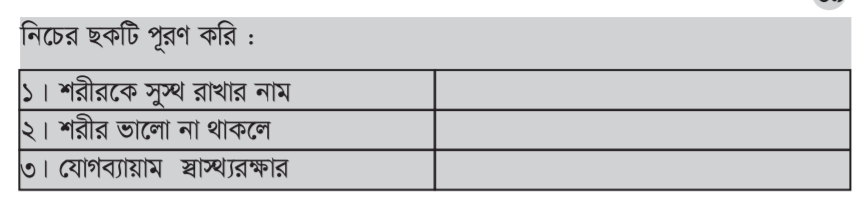 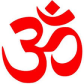 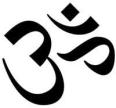 বাড়ির কাজ
যোগব্যায়ামের ৫টি উপকারিতা  লিখ।
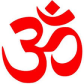 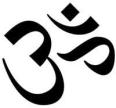 সকলে ভালো থেকো এই কামনায় শেষ করছি।
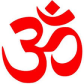 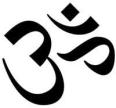